Проект внутрифирменного обучения
«Ступени профессионального роста педагога»
Цель проекта -  создание условий для реализации потенциала педагогов дополнительного образования, обеспечивая условия для их профессионального роста.
РАЗМЕЩЕНИЕ МАТЕРИАЛА ПО ПРОБЛЕМНЫМ ЗОНАМ НА САЙТЕ ДОМА ТВОРЧЕСТВА
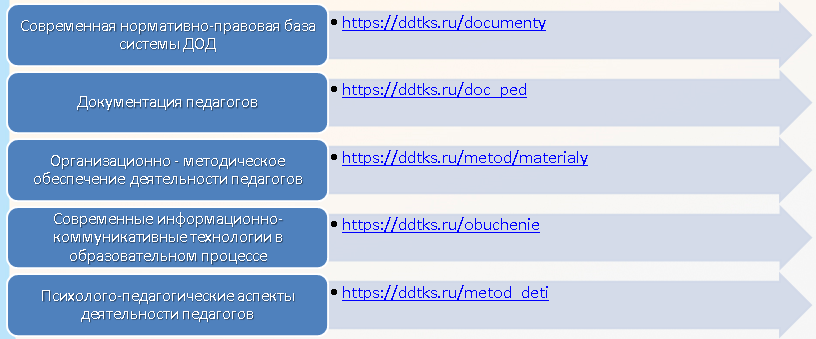 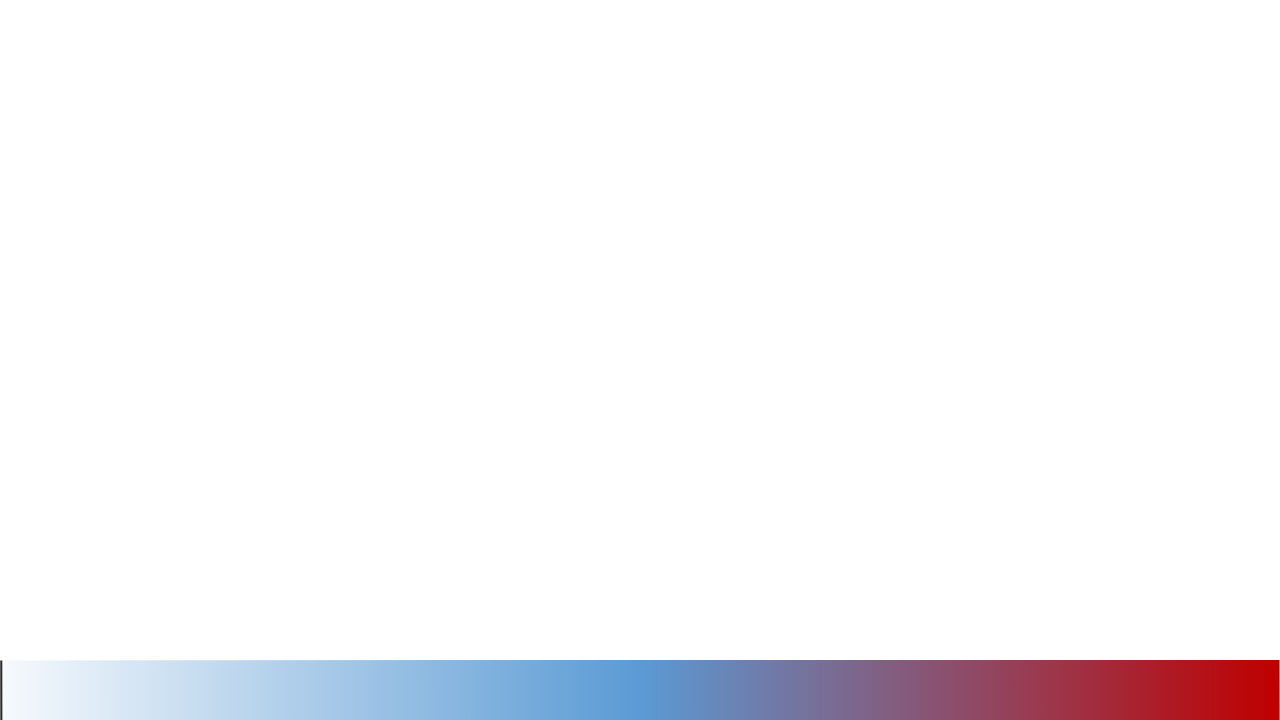 Единая модель повышения квалификации
педагогов
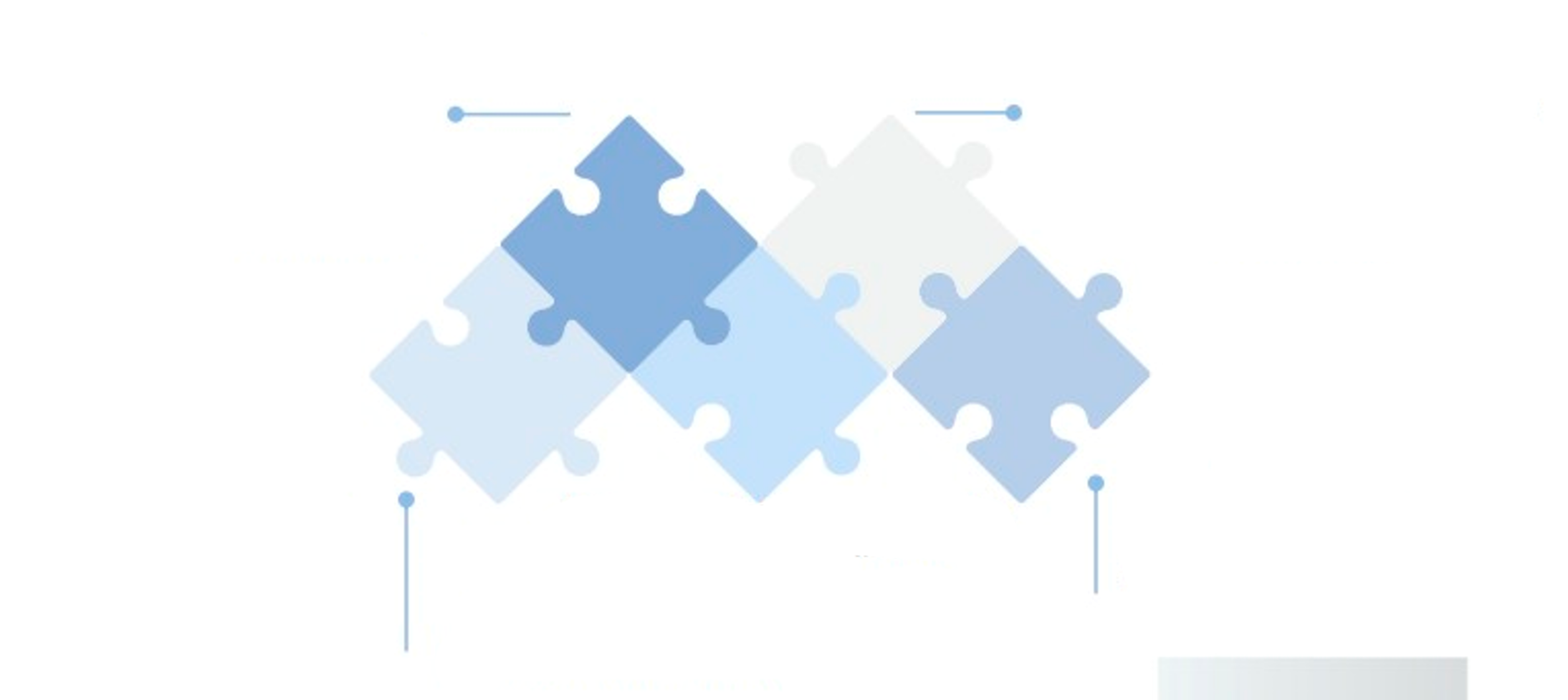 1. Диагностика профессиональной позиции педагогов, их потребностей в профессиональном саморазвитии
3. Совершенствование методических компетенций в части педагогических технологий, форм и методов организации учебной деятельности
2. Интеграция внешних и внутренних форм повышения профессиональной компетентности педагогических кадров
4. Модернизация структуры и материалов официального сайта ГБУ ДО ДДТ Красносельского района для использования в повышении квалификации
5. Совершенствование психолого-педагогических компетенций(возрастная психология, психология личности, педагогическая психология)
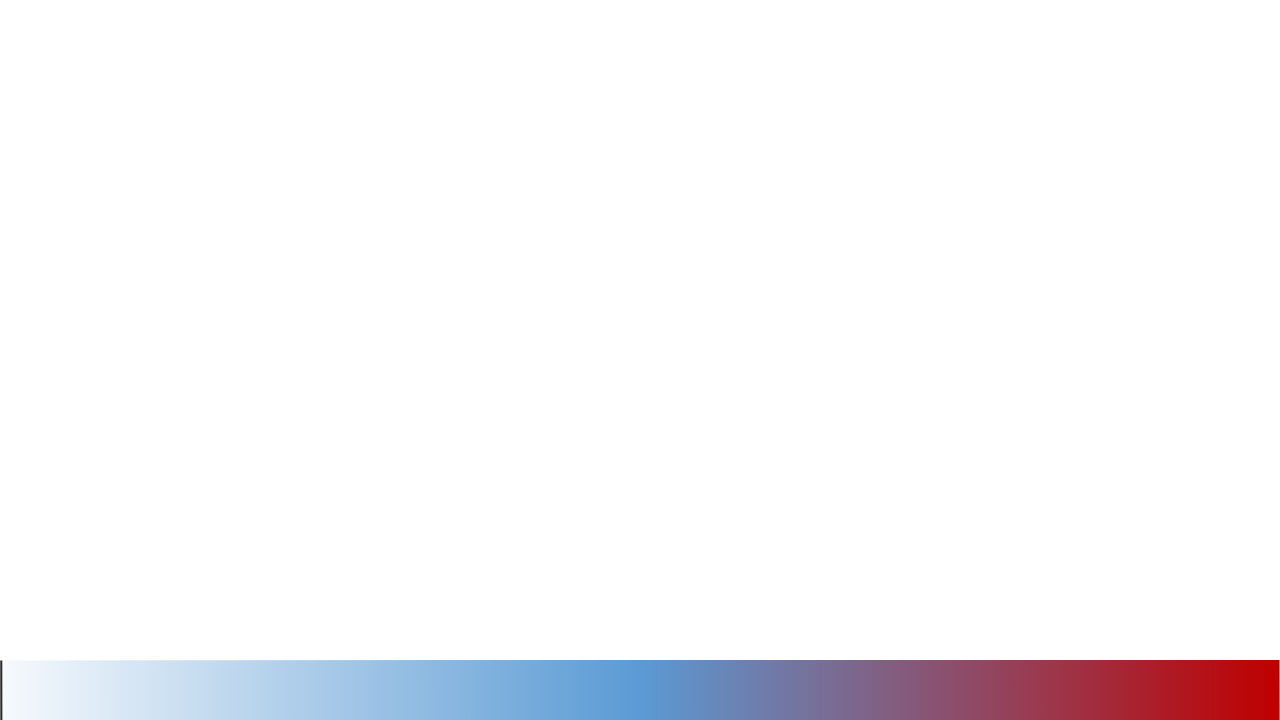 Предварительные результаты реализации проекта
Проведены опросы педагогов (94 человека):
Апрель-планирование проекта
Май-июль-изменение структуры и содержания сайта
Сентябрь-конкретизация тем лекционных занятий
Декабрь - промежуточный результат, корректировка проекта-необходимость разноуровневого обучения
3. Диссеминация опыта:
Открытые и конкурсные занятия(для ОДОД(что прошло и планируется+видео на ЮТУБ+приглашение ПДО к участию «Ярмарка педагогических идей» + VII слет ПДО 
-Публикации+ издательский центр ДДТ
-
2. Курсы повышения квалификации – 
- обучение прошли 27 человек в 5 образовательных учреждениях СПб:
ГБНОУ «Академия цифровых технологий»
ГЦРДО
ГБНОУ «Дворец учащейся молодежи СПб»
ГБНУДПО «Центр оценки качества образования и информационных технологий»
АНО «Центр непрерывного развития личности и реализации человеческого потенциала»
Лекционные занятия(см.перечень мероприятий проекта
проведено 6 занятий и 2 тренинга(ЮТУБ)
охват слушателей: 120 человек
4. Методические материалы по тематике лекционных занятий и другие материалы размещены на 
сайте ДДТ до начала реализации проекта. 
В процессе реализации проекта материалы постоянно обновляются. Демонстрация материалов Проекта(слайды)
Замысел на будущее: запись и размещение на сайте ДДТ видео лекционных занятий
5. Планируется:
- План црдо + опрос и  для выявления дефицитов и для возможности построения ИОМ ПДО
- Разноуровневое обучение – дебют\путь к совершенству\мастер\УНИКУМ
-
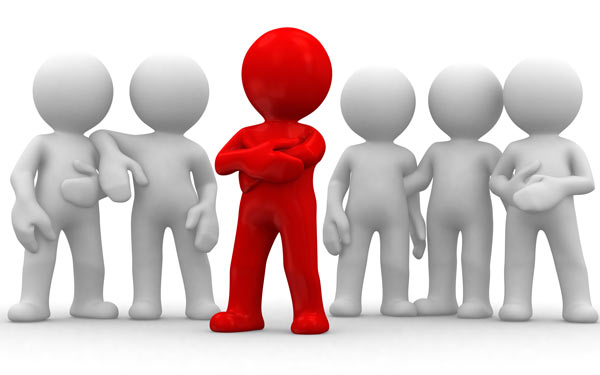 Ступени профессионального роста педагога = необходимость разноуровневого подхода к обучению
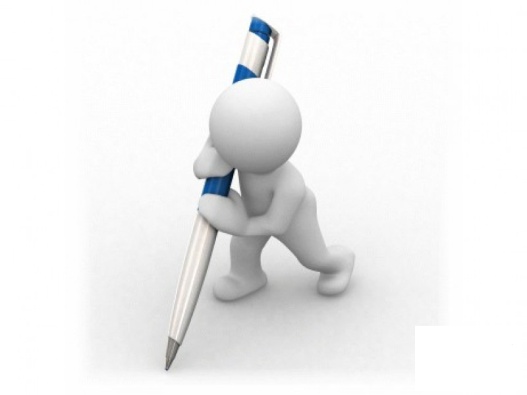 Уникум

состоялся в профессии , могу научить других;

непрерывное обучение и профессиональный рост;

тиражирование опыта;

участие в профессиональных конкурсах
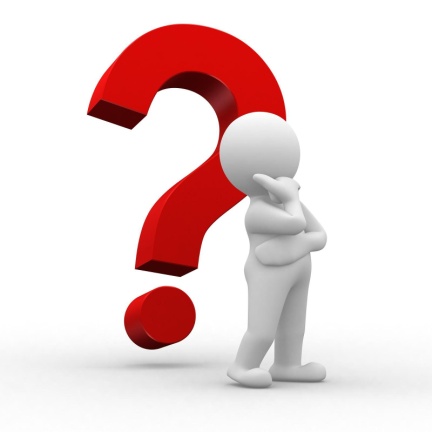 Мастер

- состоялся в профессии , могу научить других
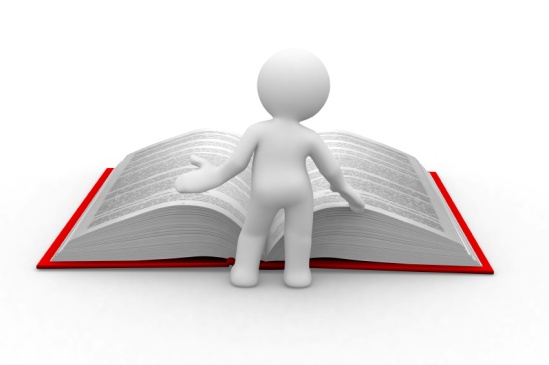 Учитель
самореализация, 
активная творческая и профессиональная деятельность  ПДО
Ученик
-погружение в профессию ПДО
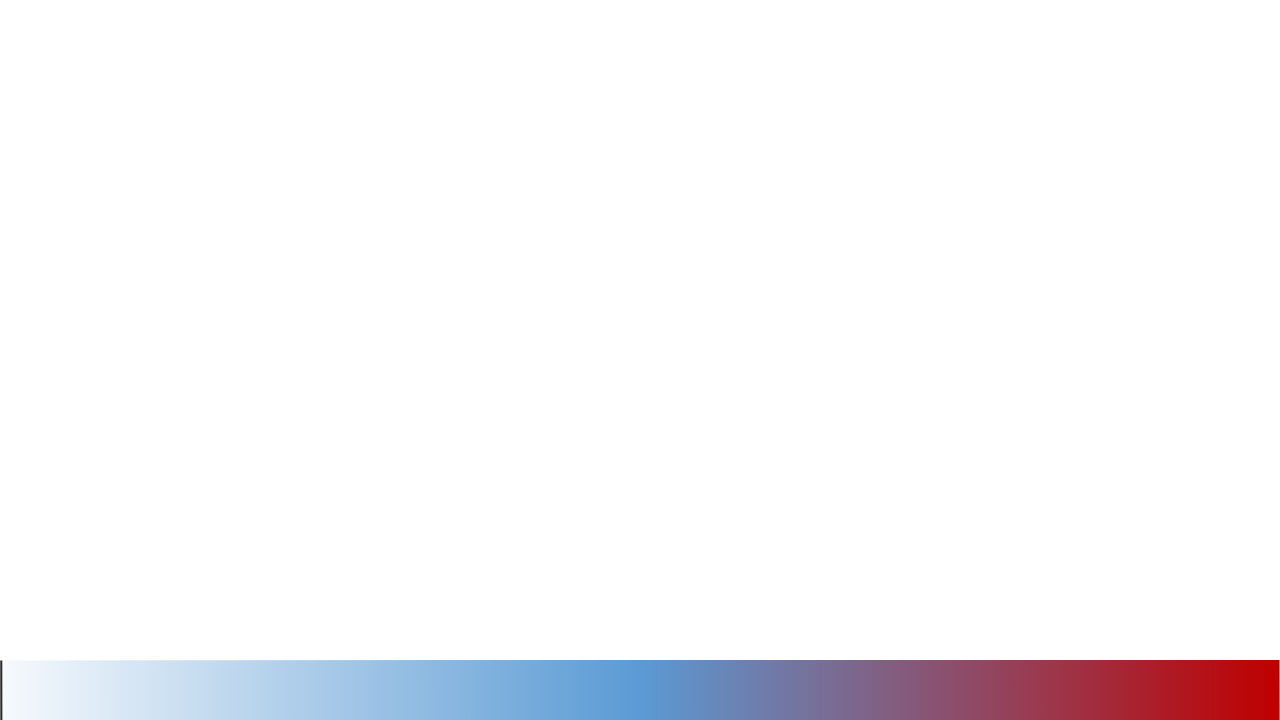 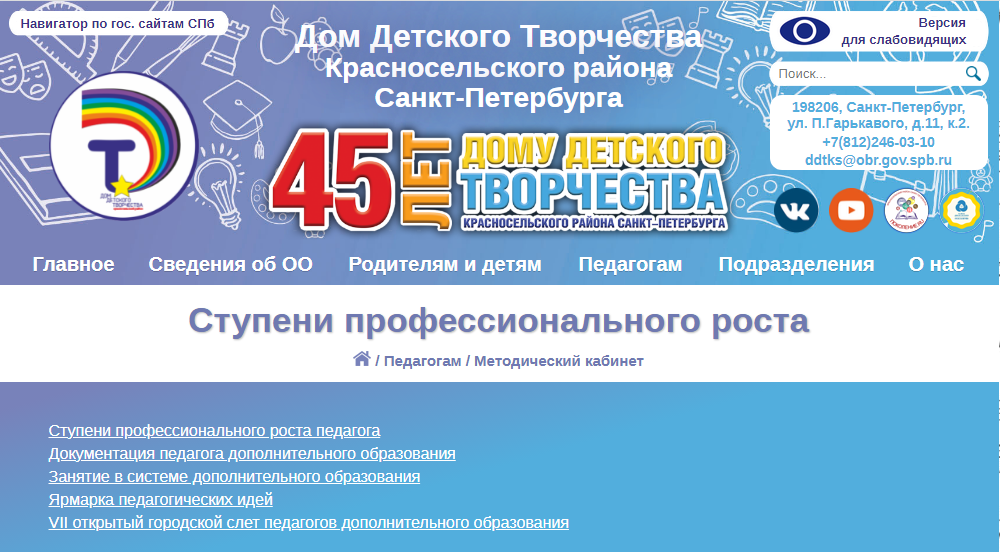 Маршрут профессионального роста педагога
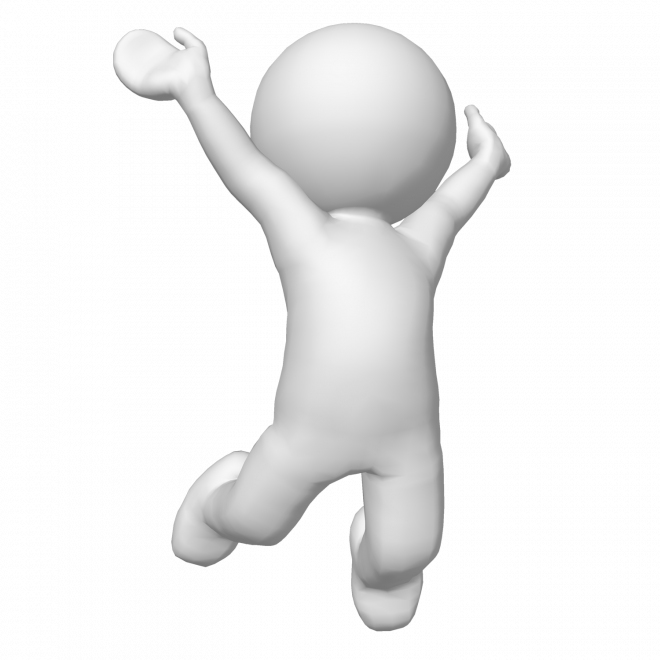 Желаю удачи! Все получится!
Наши контакты:
ЦРДО Красносельского района Санкт-Петербурга
https://ddtks.ru/prof_rost 
(данная презентация размещена в разделе «Методический кабинет» «Ступени профессионального роста»)